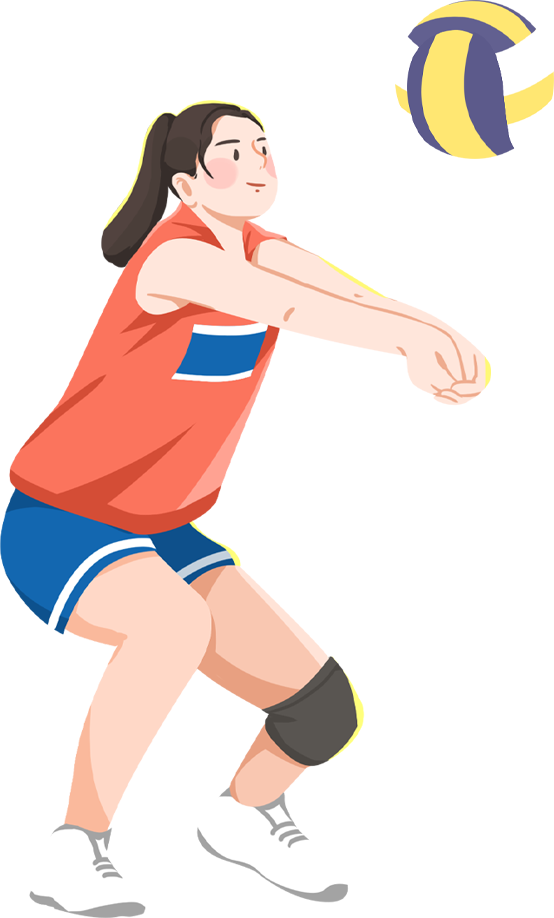 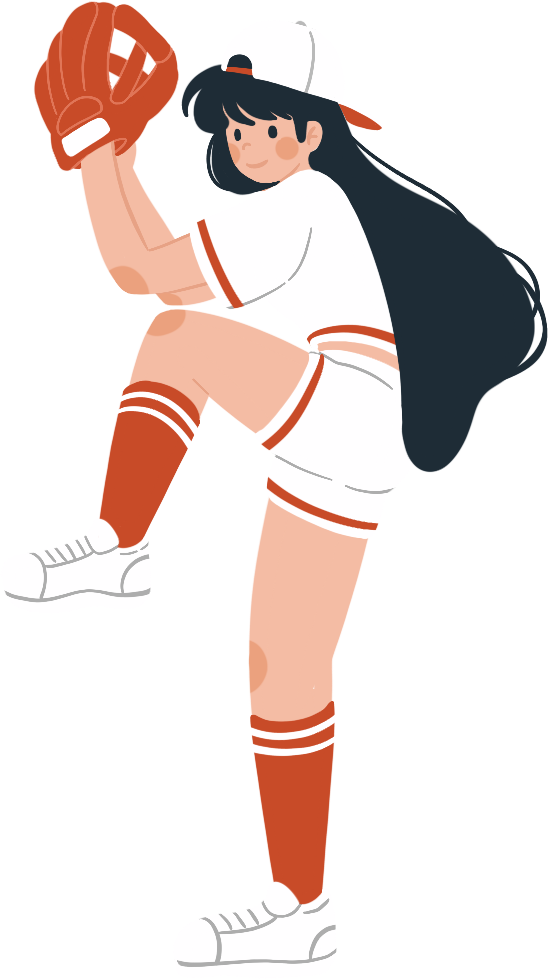 排球水平三大单元教学设计
主讲人：
AiPPT
时间：
2025.7
目录
Catalogue
1.
5.
9.
单元信息
单元主要教学内容
单元检测内容及评价
2.
6.
10.
单元目标
单元教学重难点
单元教学反思
3.
7.
11.
单元教材分析
单元开放式学习环境
单元作业设计
12.
4.
8.
单元学情分析
单元过程结构图
课时教学设计
01
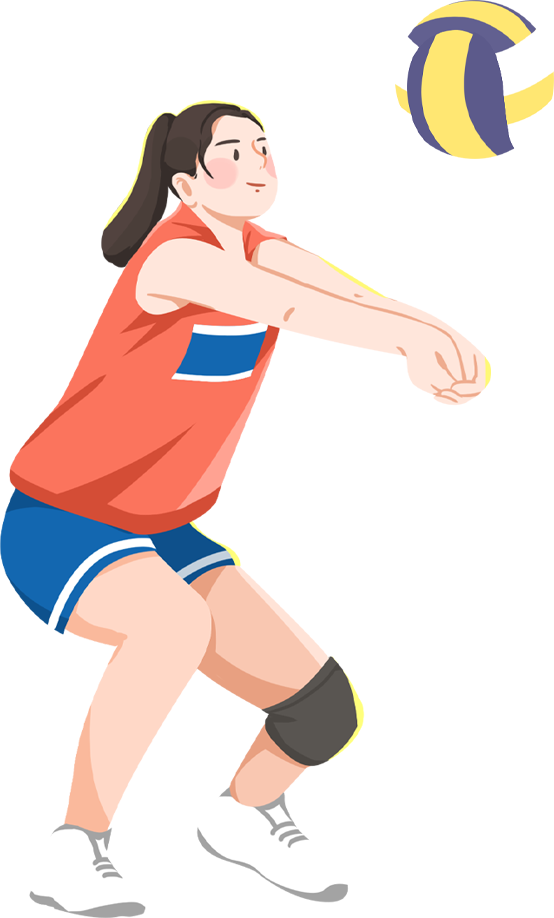 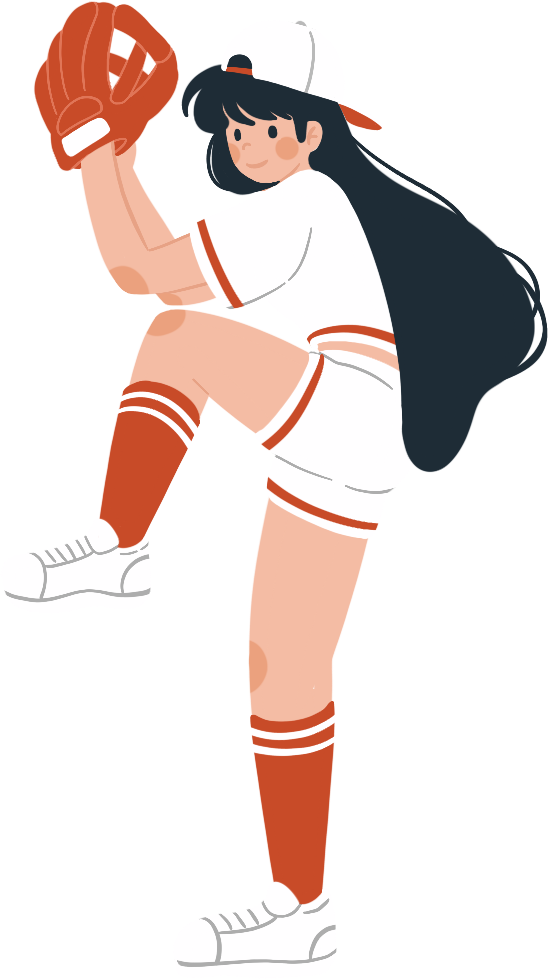 PART
单元信息
单元基本信息
适用年级
主题
课时
小学（水平三）
排球基础技能
共计18课时
02
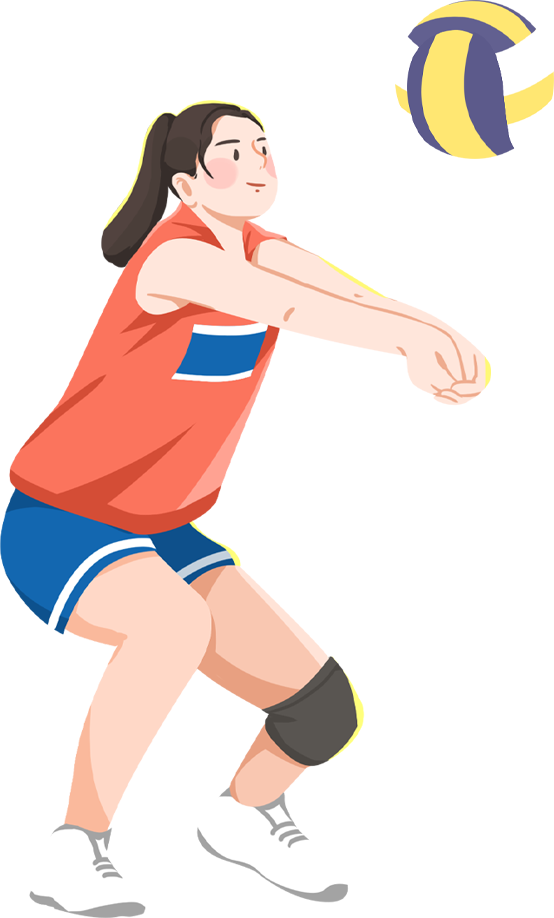 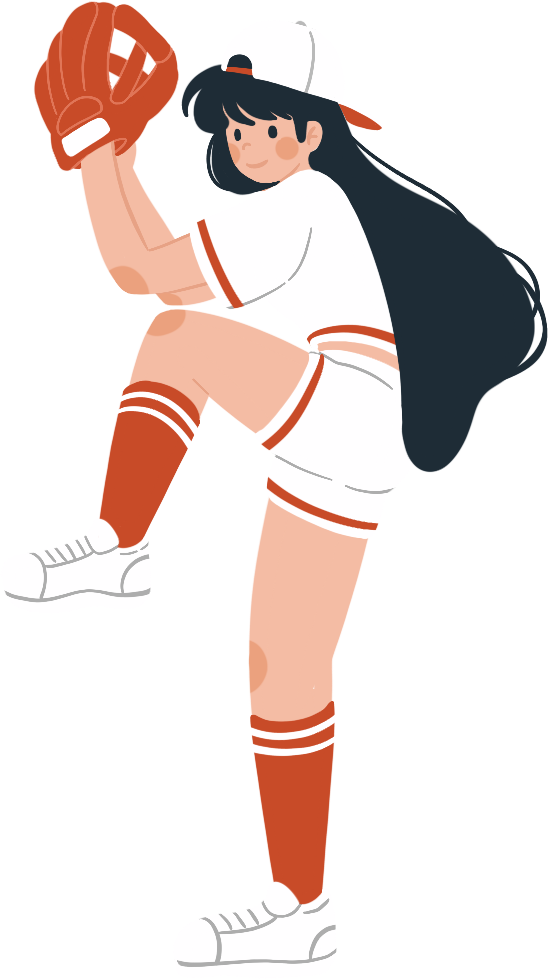 PART
单元目标
运动能力目标
运动技能的掌握与运用
02
能规范完成正面双手垫球（连续 3-5 次，高度控制在胸前至头顶范围）、原地双手胸前传球（连续 2-3 次，准确传给 3 米内同伴）；能在引导下完成简单移动垫球（向前 / 侧方移动 1-2 步后垫球）。
01
03
体能状况
展示与比赛
通过排球练习提升灵敏性、协调性及上肢力量，每节课达到中高运动强度（班级平均心率 140-160 次 / 分钟）。
参与 “垫球进圈”“传球接力” 等趣味游戏，在 3v3 小场地简易比赛中运用所学技能（如主动垫接同伴传球、尝试将球打向对方区域）。
健康行为目标
环境适应与情绪调控
健康知识
健身意识与习惯
能在室内体育馆、室外操场等不同场地开展排球活动，适应轻微风力对球的影响。
比赛中遇失误不急躁，能接受同伴鼓励；获胜时不骄傲，主动祝贺对手。
了解排球运动前的准备活动（如手腕绕环、弓步压腿）和运动后放松方法；知晓运动中避免碰撞的安全要点（如保持安全距离）。
坚持每天课后进行 15-20 分钟排球相关练习（如自抛自垫），每周记录练习次数（不少于 3 次）。
体育品德目标
体育精神
练习和比赛中表现出积极拼搏态度（如尽力完成每一次垫球），不轻易放弃。
体育品格
塑遵守课堂纪律，按教师指令分组练习；主动帮助动作不熟练的同伴（如提醒垫球手型）。
体育道德
树比赛中尊重对手和裁判（如服从判罚），不故意用球击打同伴。
03
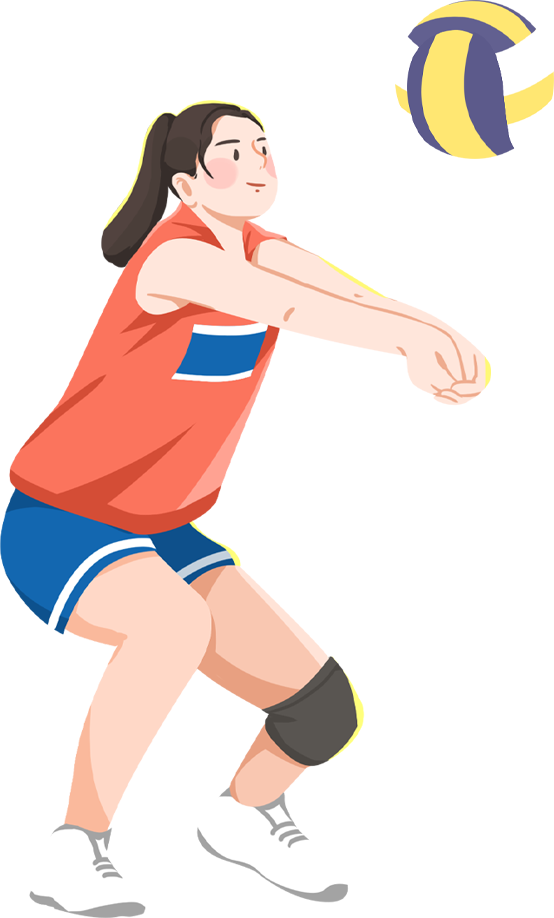 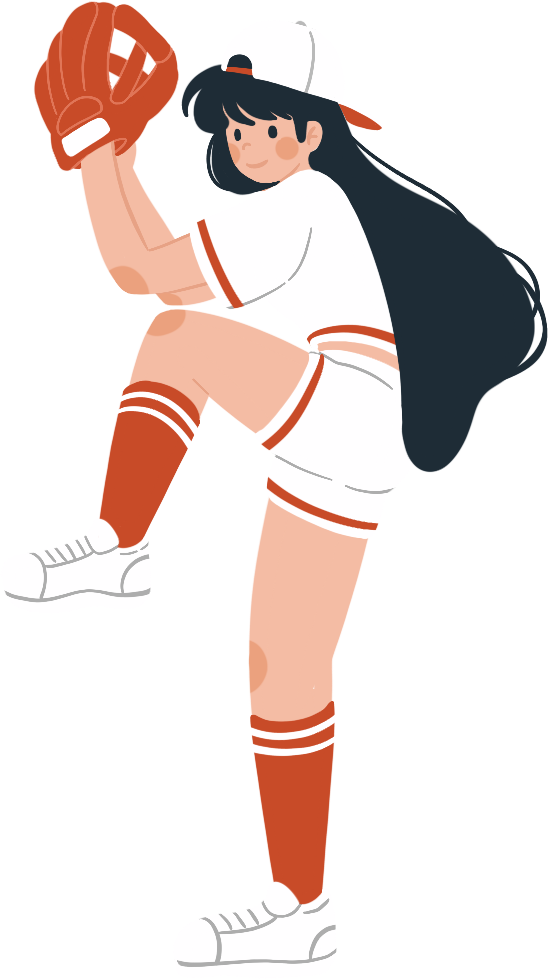 PART
单元教材分析
教材价值
排球是义务教育体育与健康课程 “球类运动” 的重要内容。本单元通过基础技能学习和趣味竞赛，帮助学生掌握排球入门技能，提升心肺功能、灵敏性等体能，同时培养团队合作、规则意识等素养，落实 “享受乐趣、增强体质、健全人格、锤炼意志” 的课程目标。
教材地位
水平三（3-4 年级）是排球学习的启蒙阶段，衔接水平二（1-2 年级球类游戏）和水平四（5-6 年级排球技能深化）。本单元通过低难度、高趣味的内容设计，为学生后续学习复杂技术（如发球、扣球）和战术奠定基础，培养长期参与排球运动的兴趣。
技能特点
以基础动作为核心，强调规范性：如正面双手垫球注重 “抱拳手型” 和 “屈肘缓冲”，双手胸前传球突出 “蹬地伸臂” 协调用力，暂不引入复杂技术（如扣球）。
技能学习与游戏融合：将垫球、传球融入 “打靶”“接力” 等游戏，降低学习压力，契合水平三学生 “喜好玩乐” 的心理特点。
技能难度螺旋式上升：从原地练习（第 3-5 课）到简单移动练习（第 6-8 课），从单人练习到双人配合（第 9-11 课），再到小组比赛（第 15-17 课），难度逐步提升。
兼顾个体差异：通过 “基础组（连续垫 3 次）”“进阶组（连续垫 5 次）” 的分层设计，满足不同技能水平学生的学习需求。
1
04
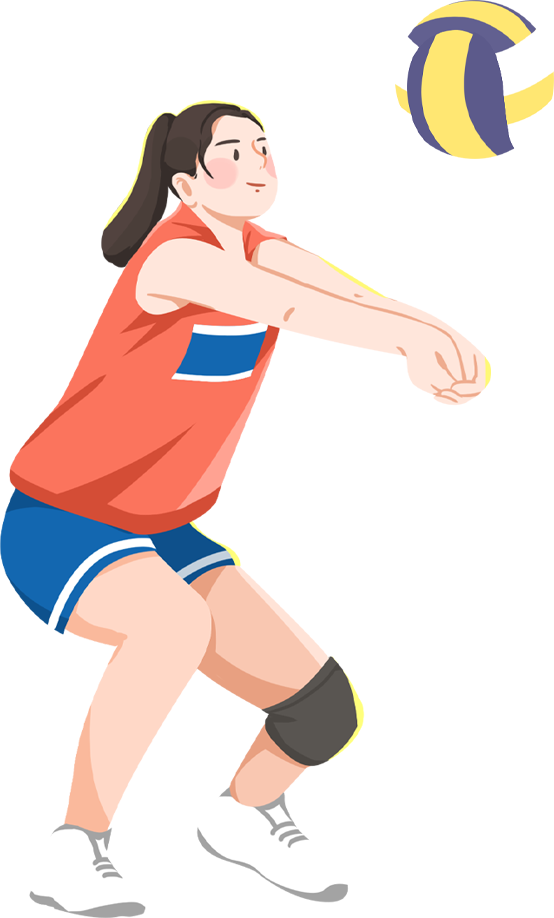 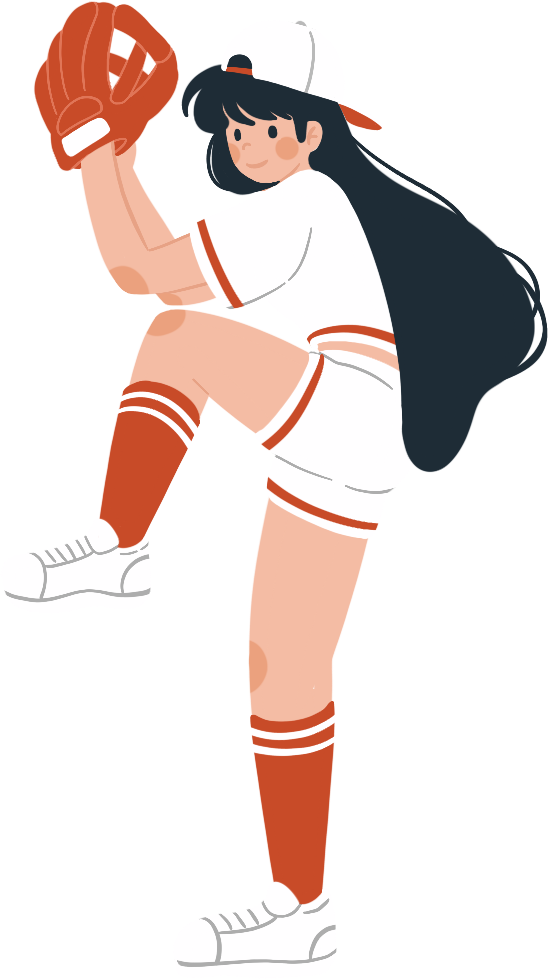 PART
单元学情分析
认知特点
水平三学生（8-10 岁）注意力集中时间约 20-25 分钟，对直观示范（如教师分解动作视频）接受度高，逻辑思维较弱，需通过 “做中学” 理解技能要点；对 “竞赛”“奖励”（如小组积分）兴趣浓厚，易受同伴行为影响（如模仿同学认真练习的行为）。
身心发展特点
01
02
身体发育
心理发展
处于协调性、灵敏性发展关键期，但上肢力量较弱（如传球时难以传远），关节柔韧性较好但稳定性不足（需强调垫球时手臂固定）；动作控制能力有限，移动时易失衡。
好胜心强，渴望得到认可；喜欢集体活动，在小组合作中积极性高，但存在 “抢球”“不愿配合” 现象；情绪波动大，遇困难（如连续失误）可能产生抵触心理。
技能基础
多数学生首次接触排球，对球性（重量、弹性）不熟悉；少数学生有篮球、足球等球类游戏经验，可迁移部分 “手眼协调” 能力，但对排球特有的 “垫球手型”“传球动作” 完全陌生，需从球性练习起步。
05
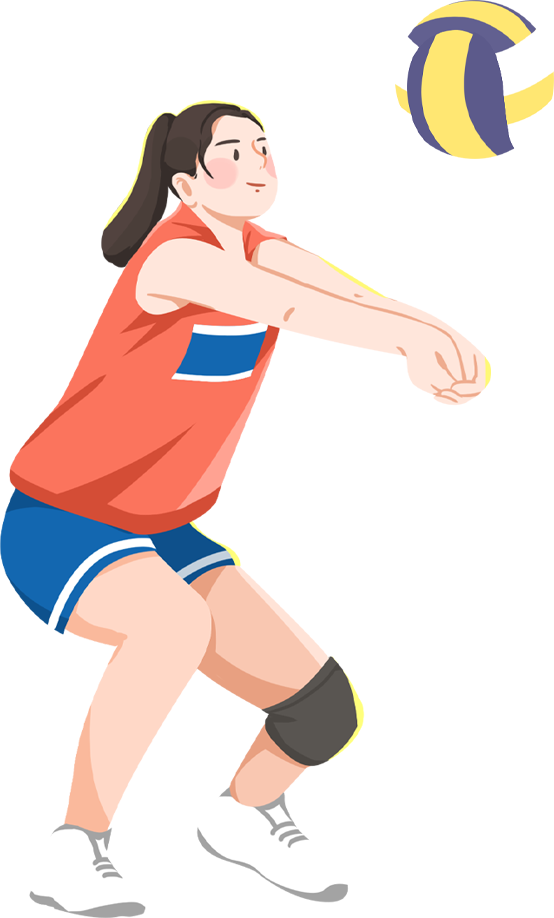 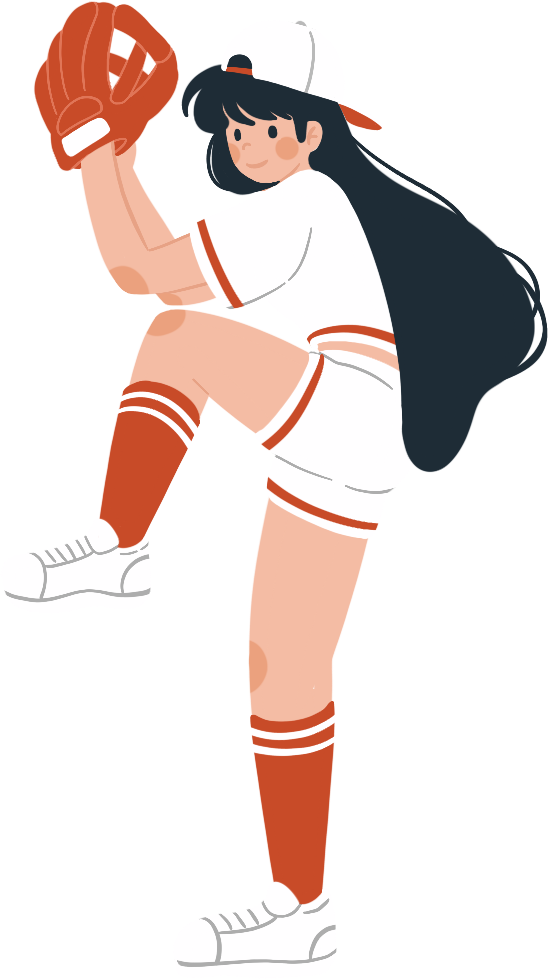 PART
单元主要教学内容
单元主要学习内容
06
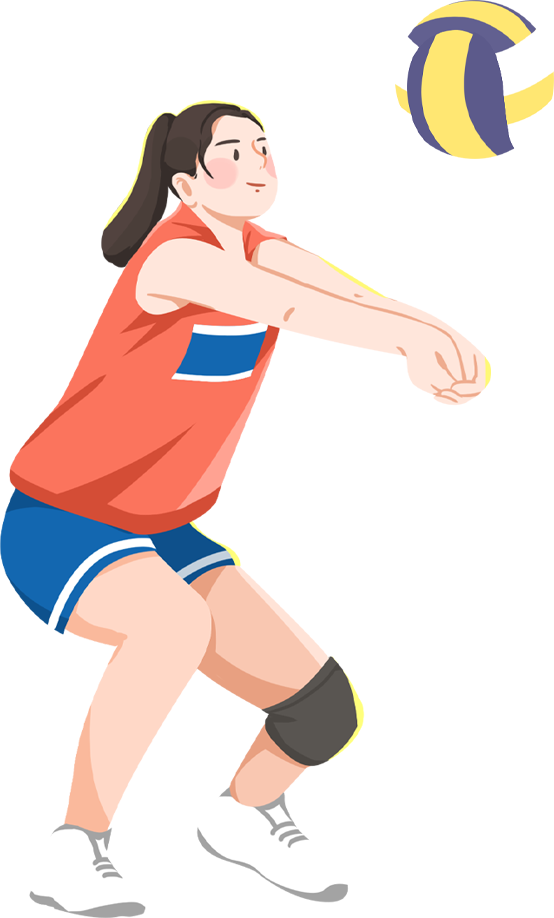 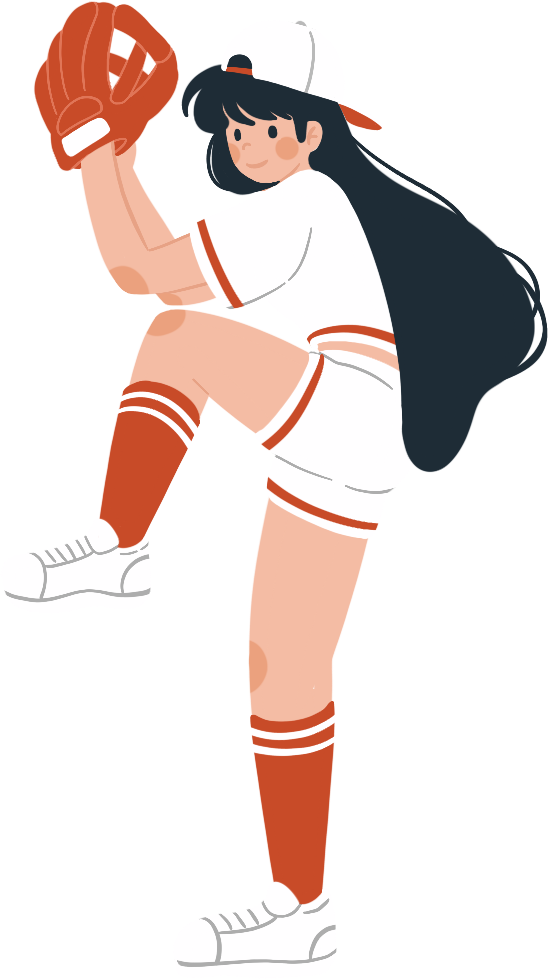 PART
单元教学重难点
学生学习重难点
01
02
03
重点
难点
解决策略
正面双手垫球的正确手型（抱拳式）和缓冲动作（屈肘卸力）；双手胸前传球的蹬地伸臂协调用力。
移动垫球时的身体平衡控制；传球时力量与准确性结合（避免过轻或过重）。
用 “手腕相扣夹纸” 练习固定垫球手型，用 “垫球击掌”（垫球后迅速拍手）强化缓冲意识；
学习内容重难点
02
01
03
难点
重点
解决策略
比赛中主动运用所学技能（如主动垫接同伴传球，而非躲避）。
将单个技能（垫球、传球）融入双人配合（如 “垫传接力”）；理解简易比赛规则（如 “不能用脚踢球”）。
先 “无对抗配合”（如固定站位垫传），再过渡到 “弱对抗”（加入 1 名干扰者但不抢球）
教学组织重难点
难点
控制学生在自由练习或比赛中的兴奋度，避免追逐打闹。
重点
解决策略
先 “无对抗配合”（如固定站位垫传），再过渡到 “弱对抗”（加入 1 名干扰者但不抢球）
提前划分练习区域（用标志桶分隔），每组指定 “组长” 负责分发排球和组织练习；
用 “哨声指令”（如一声短哨停止，两声短哨集合）控制节奏，对守纪小组给予 “积分奖励”。
教学方法重难点
解决策略
难点
设计 “分层任务卡”：基础任务（连续垫 3 次）、挑战任务（连续垫 5 次）、拓展任务（移动垫球 3 次），学生自主选择后向组长汇报；
重点
兼顾技能水平差异（如部分能连续垫 5 次，部分仅能垫 1 次）。
运用游戏化、竞赛化教学（如 “垫球闯关”：从垫固定球到移动球，每关得 1 颗星）。
07
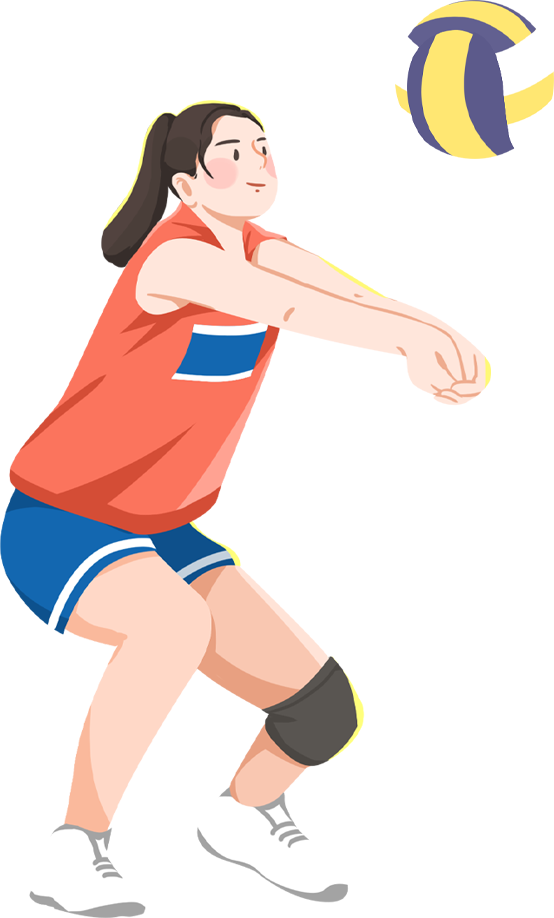 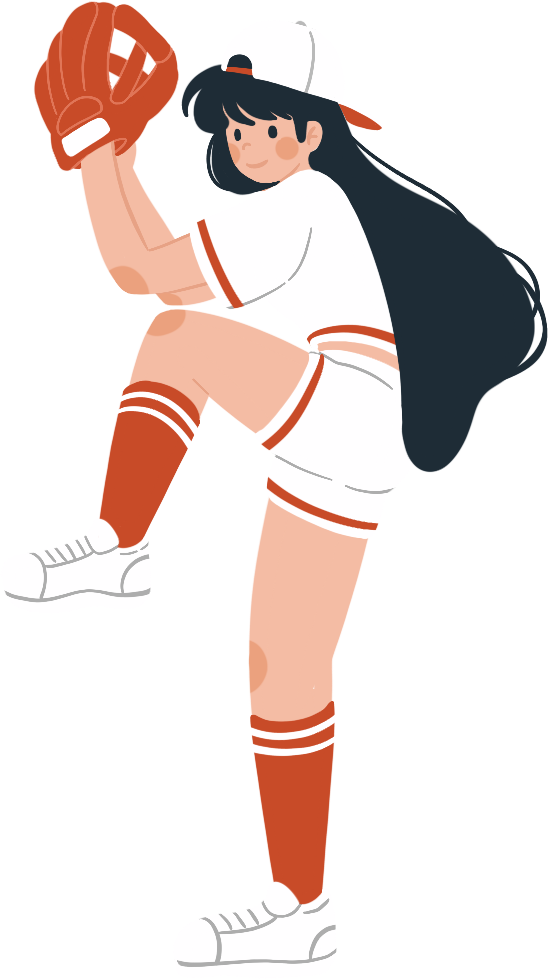 PART
单元开放式学习环境
物理环境
场地设施
辅助设备
室内体育馆或室外操场（平整地面），划分 6 个练习区（每区 4×5 米），每区 1 个排球（软式，重量 200-250g，减少手臂冲击）；设 1 个比赛区（6×8 米），挂 1.8 米高排球网（或用绳子代替）。
标志桶（6 个，划分区域）、彩色胶带（地面标志线）、小呼啦圈（8 个，垫球目标区）、秒表（计时练习）、练习记录表（墙上张贴，学生自主登记次数）。
虚拟环境
教学资源平台
学校内网上传排球教学视频（教师分解动作 + 错误动作对比）、动画版 “排球安全知识”；提供 “每日练习任务单” 电子版（可下载打印）。
互动交流平台
班级微信群设 “排球小明星” 板块，学生上传在家练习视频（如自抛自垫），同伴点赞评论；教师每周精选 1-2 个视频点评，分享技巧
人文环境
02
01
同学关系
师生关系
通过 “同桌互练”“小组积分赛” 培养互助意识，要求说 “加油”“再来一次” 等鼓励语；设 “合作奖”，奖励配合默契的小组。
教师以 “引导者” 参与活动（如和学生玩 “垫球接力”），多用鼓励语（如 “手型对了，再试缓冲”），不批评技能差的学生。
08
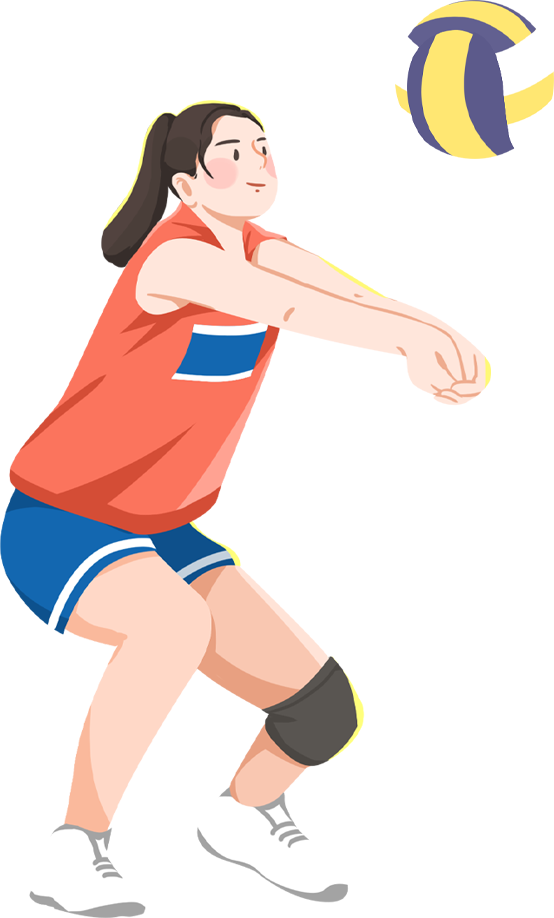 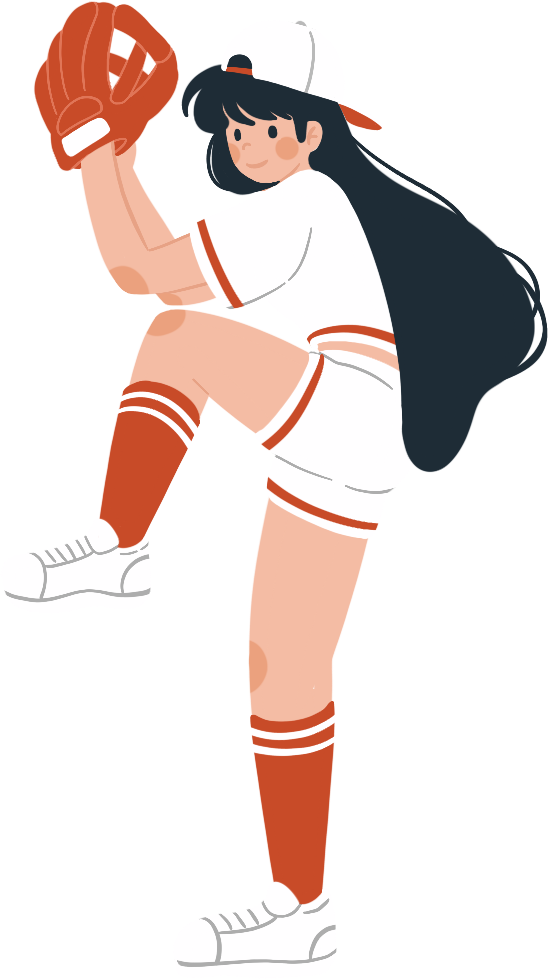 PART
单元过程结构图
09
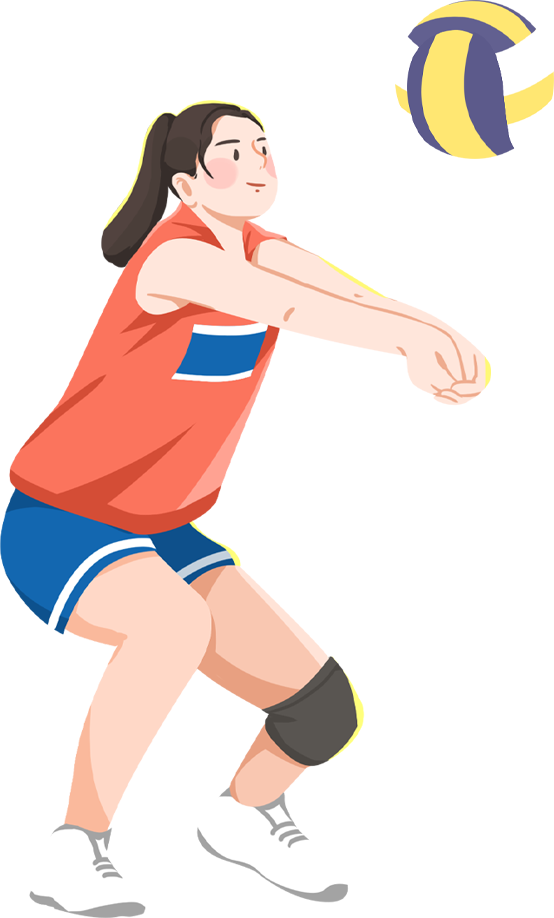 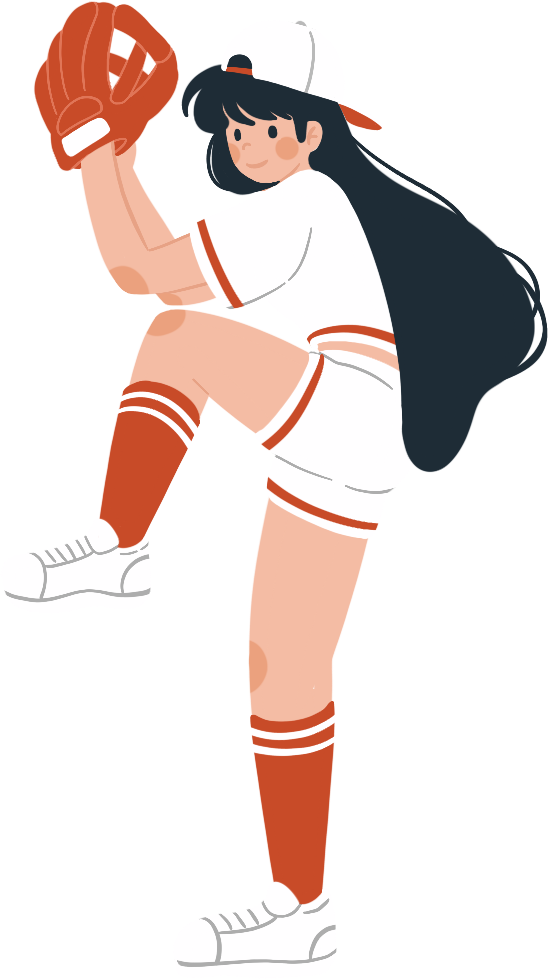 PART
单元检测内容及评价
考核内容及要求
运动能力
技能掌握：正面双手垫球（连续 3 次合格，5 次优秀）；双手胸前传球（连续 2 次合格，4 次优秀）
运动表现：3v3 比赛中参与度（至少触球 3 次）、技能运用合理性（如用垫球而非手抓球）。
健康行为
锻炼习惯：课后练习记录（每周≥3 次合格，≥5 次优秀）。
安全意识：运动中是否做准备活动、遵守安全规则（如不攀爬球网）。
体育品德
（1）体育精神：比赛中是否坚持完成（落后不放弃）。
（2）团队合作：是否主动传球、帮助技能差的队友。
（3）规则意识：是否遵守比赛规则（如不越线发球）、服从裁判（教师或学生裁判）
评价方式
教师评价
课堂观察记录技能掌握、运动表现、安全意识等（占比 60%）；结合技能检测结果打分。
学生自评
学生互评
填写 “我的排球学习单”，包括 “最擅长的技能”“需改进的地方”“是否坚持课后练习”（占比 20%）。
小组内互评 “合作态度”（如是否帮助同伴）、“规则遵守”（占比 20%），用 “★”（5★满分）表示。
010
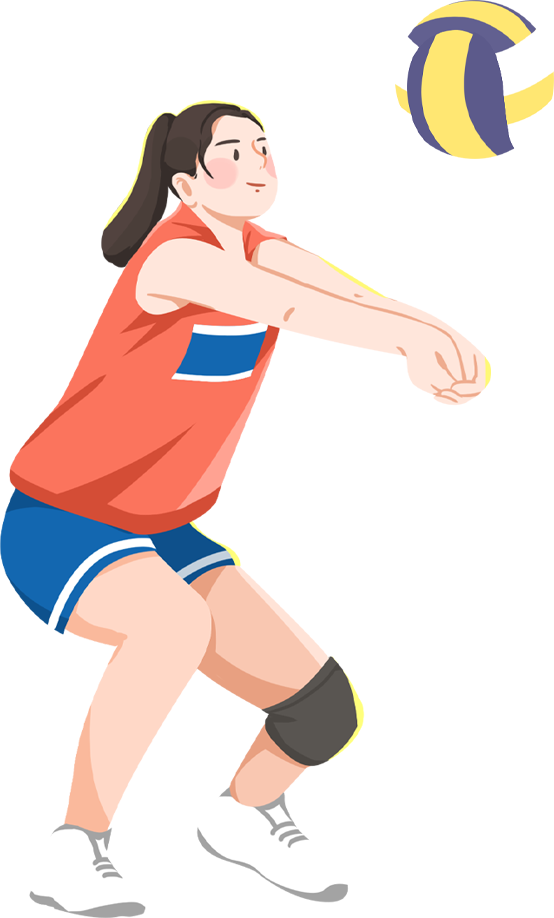 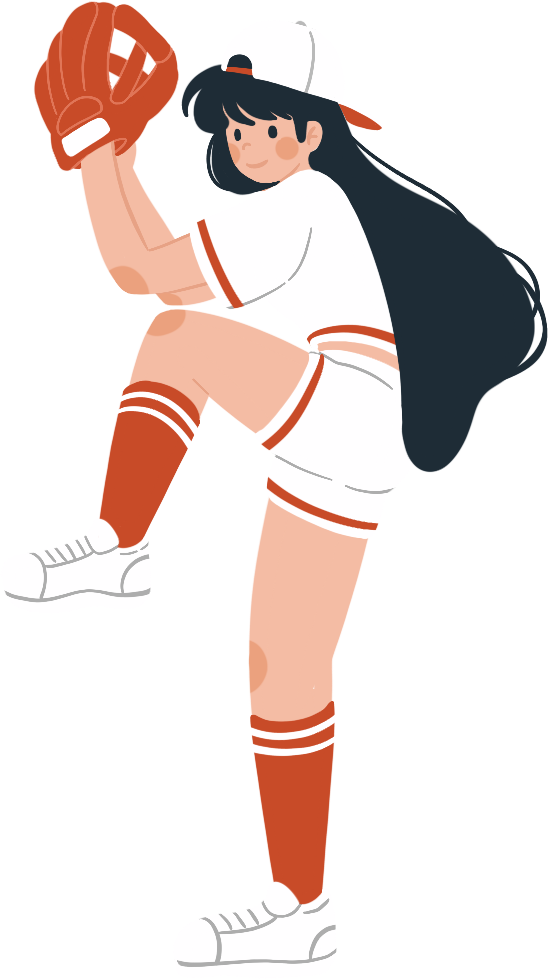 PART
单元教学反思
目标达成
内容待补充
通过技能检测和比赛观察，分析学生是否达到 “连续垫球 3 次”“参与小比赛” 等目标；统计体能数据（如课堂平均心率、50 米跑成绩变化），评估体能目标达成度。
课时安排
内容待补充
各技能课时分配合理性（如垫球是否需增加 2 课时）；比赛阶段是否因学生兴趣高可适当延长。
教学组织
总结分组练习效率（如 4 人组 vs6 人组哪种更优）；分析课堂纪律问题（如某节课因比赛混乱，需优化规则讲解）。
主要经验与改进
经验：游戏化教学（如 “垫球闯关”）提升参与度；“小老师” 制解决教师指导压力。
改进：增加 “个体纠错” 时间（如课后单独指导薄弱学生）；加强虚拟环境利用（如增加线上打卡功能）。
011
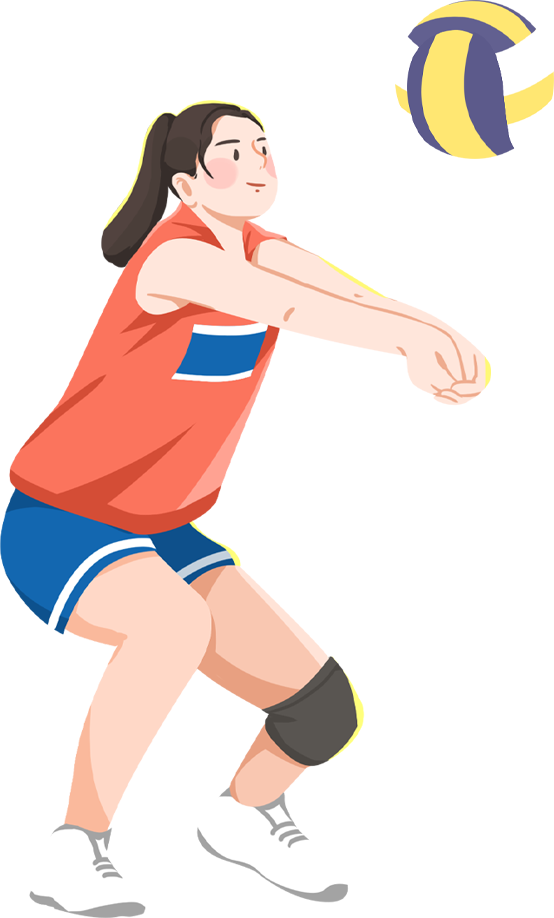 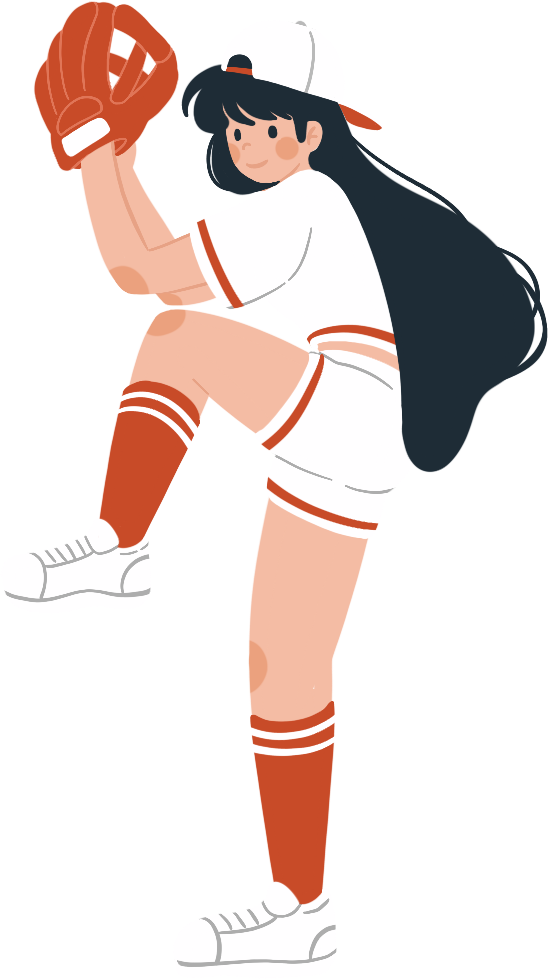 PART
单元作业设计
周一至周五作业
基础巩固类
体能提升类
柔韧性练习
每天自抛自垫（3 组，每组 5 次，家长拍照记录）；双人互垫（有同伴时，每天 1 组 10 次）。
每天跳绳 1 分钟（提升协调性）；靠墙静蹲 30 秒（增强下肢力量）。
每天坐位体前屈（3 组，每组 10 秒）；手腕绕环（顺时针、逆时针各 10 次）。
周末作业
技巧组合练习
趣味挑战类
知识拓展类
完成 “垫球 + 传球” 组合（先垫 2 次，再传 1 次，重复 3 组）。
和家人玩 “家庭排球赛”（用沙发靠垫当球网，简易垫球比赛），录制 1 分钟视频分享到班级群。
查阅资料了解 “排球的起源”（写 2-3 句话）；画 “我最喜欢的排球动作” 漫画。
012
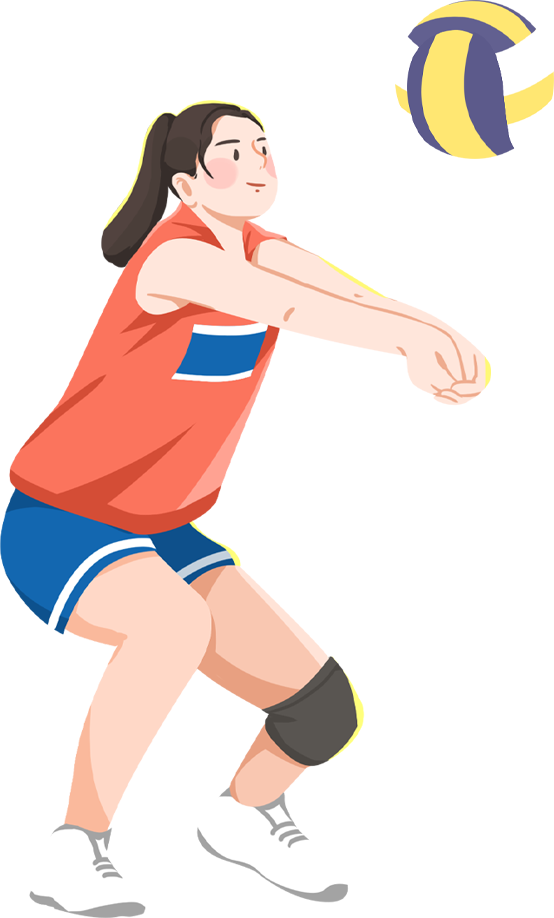 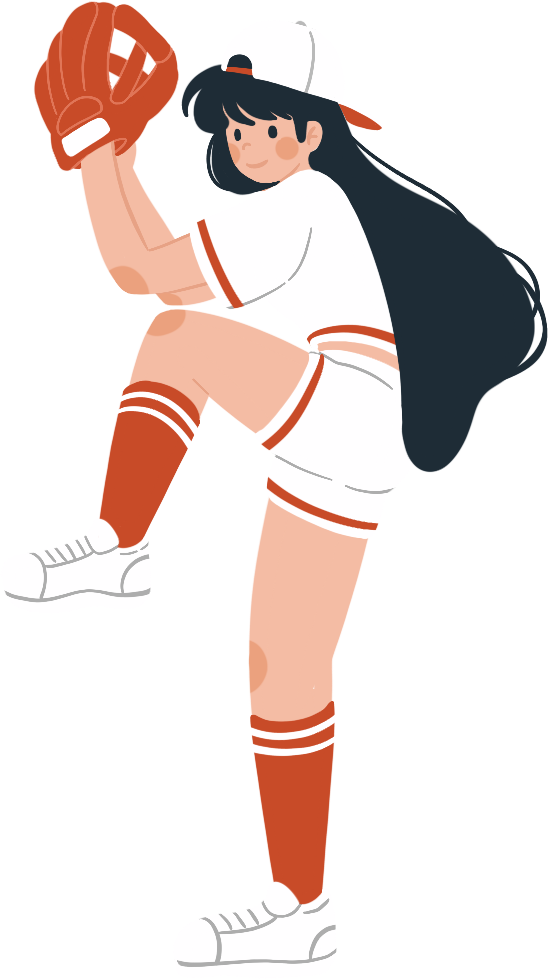 PART
课时教学设计
课时计划
水平（三）（排球）大单元教学第34课时计划
课题：
课时：
班级：
日期：
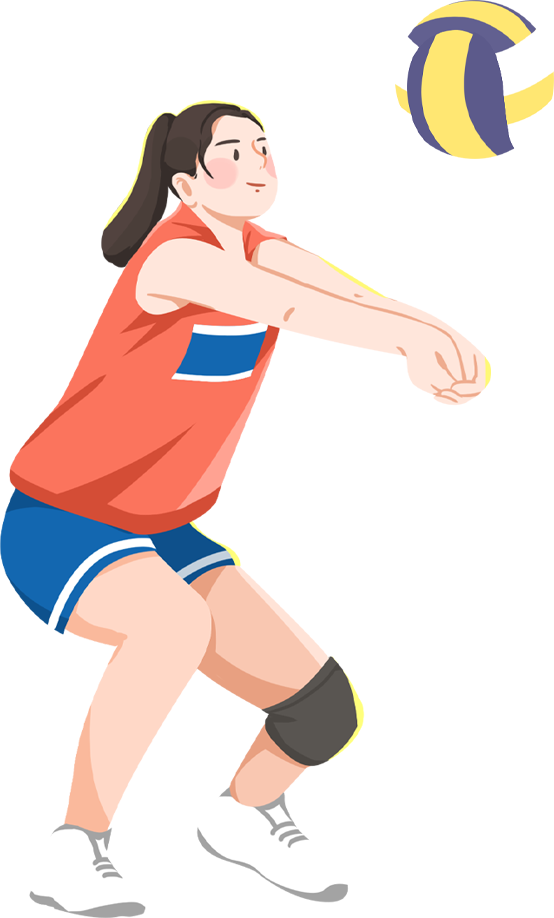 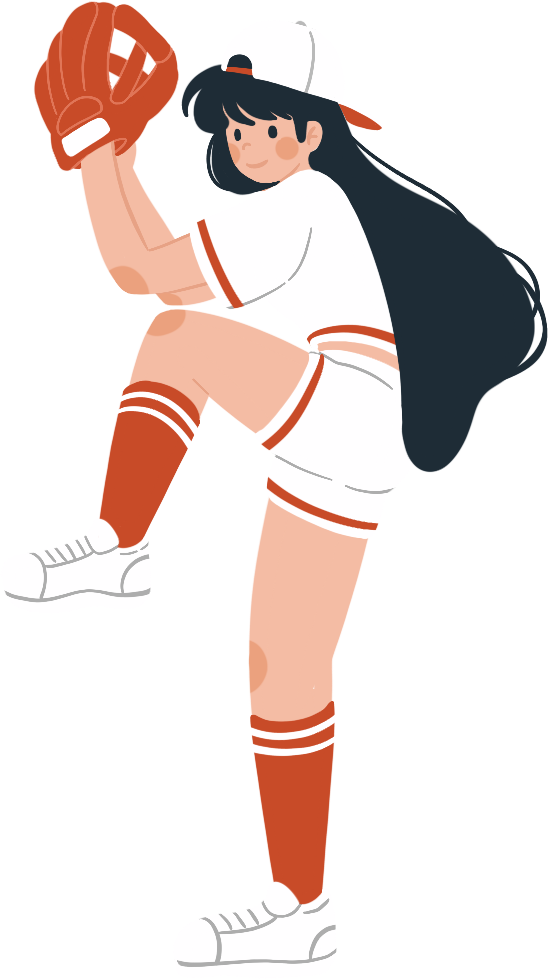 谢谢大家
主讲人：
AiPPT
时间：
2025.7